Housing Navigation-Advanced
Shelbie Mittlestadt, Housing Navigator, West CAP
Carrie Poser, CoC Director, WI BOS CoC
Leigh Polodna, Grant Specialist, WI BOS CoC
February 2021
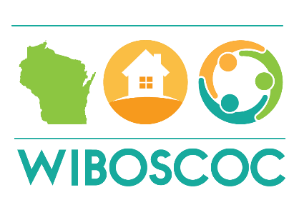 Agenda
Introduction
Funding Information and Q&A
 Advanced Tips and Tricks
Q&A
Funding
CoC Programs
CoC Interim Rule
Subpart D—Program Components and Eligible Costs
§ 578.53 Supportive services
(e) Eligible costs.
(8) Housing search and counseling services. Costs of assisting eligible program participants to locate, obtain, and retain suitable housing are eligible. 
(i) Component services or activities are tenant counseling; assisting individuals and families to understand leases; securing utilities; and making moving arrangements.
Housing Navigation Activities
Finding open units
Landlord recruitment
Helping participants submit complete application package
Negotiating lease terms (ex: including utilities, reducing rent so unit meets FMR/Rent Reasonableness)
Discussing lease terms with tenant to ensure understanding (prior to lease signing and during tenancy)
CoC Interim Rule
§ 578.53 Supportive services
(e) Eligible costs.
(8) Housing search and counseling services. 
(ii) Other eligible costs are: 
Mediation with property owners and landlords on behalf of eligible program participants; 
Credit counseling, accessing a free personal credit report, and resolving personal credit issues; and 
The payment of rental application fees.
Housing Navigation Activities
Working with the landlord and tenant if tenancy issues arise (along with Case Manager)
Negotiating application fees (timing of payment, amount of fee, refundability, etc.)
ESG Programs
ESG Interim Rule
Subpart B—Program Components and Eligible Activities 
§ 576.105 Housing relocation and stabilization services.
(1) Housing search and placement. Services or activities necessary to assist program participants in locating, obtaining, and retaining suitable permanent housing, include the following: 
(i) Assessment of housing barriers, needs, and preferences; 
(ii) Development of an action plan for locating housing;
Housing Navigation Activities
Determining type of unit needed & preferred by the participant
Determining potential barriers (criminal history, rental history, credit history)
Could include running a background check to see what a landlord would see, NOT to screen out participants
Helping participants identify what is needed to address those barriers (letters of recommendation, reports from a P.O., letter from participant)
Working with the landlord and tenant if tenancy issues arise (along with Case Manager)
ESG Interim Rule
Subpart B—Program Components and Eligible Activities 
§ 576.105 Housing relocation and stabilization services.
Housing search and placement. 
(iii) Housing search; 
(iv) Outreach to and negotiation with owners; 
(v) Assistance with submitting rental applications and understanding leases; 
(vi) Assessment of housing for compliance with Emergency Solutions Grant (ESG) requirements for habitability, lead-based paint, and rent reasonableness; 
(vii) Assistance with obtaining utilities and making moving arrangements; and 
(viii) Tenant counseling.
Housing Navigation Activities
Finding open units
Landlord recruitment
Negotiating lease terms (ex: including utilities, reducing rent so unit meets FMR/Rent Reasonableness)
Helping participants submit complete application package
Discussing lease terms with tenant to ensure understanding (prior to lease signing and during tenancy)
Negotiating application fees (timing of payment, amount of fee, refundability, etc.)
Conducting habitability inspections
match
CoC Program Match
§ 578.73 Matching requirements. 
Must be used for the costs of activities that are eligible under subpart D of the CoC Interim Rule
Cash sources. A recipient or subrecipient may use funds from any source, including any other federal sources (excluding Continuum of Care program funds), as well as State, local, and private sources, provided that funds from the source are not statutorily prohibited to be used as a match.
CoC Program Match
Potential Sources:
United Way funds
Private foundations
Donations
CSBG
Any CSBG funds used for matching the Homeless Assistance programs must be used for CSBG purposes and in accordance with the CSBG requirements AND the requirements of the program they are matching 
Funds must be used for CSBG-eligible activities that must be based on community needs assessments, included in local CSBG plans, and conducted consistent with all established administrative, programmatic, and performance reporting procedures for CSBG funds within the State
ESG 
Only if activities are also eligible under the CoC grant, AND the participant is eligible under the CoC grant, AND the identified unit is eligible under the CoC grant
ESG Program Match
§ 576.201 Matching requirement
In order to meet the matching requirement, the matching contributions must meet all requirements that apply to the ESG funds provided by HUD.
Matching contributions may be obtained from any source, including any Federal source other than the ESG program, as well as state, local, and private sources.
The recipient must ensure the laws governing any funds to be used as matching contributions do not prohibit those funds from being used to match Emergency Solutions Grant (ESG) funds. 
If ESG funds are used to satisfy the matching requirements of another Federal program, then funding from that program may not be used to satisfy the matching requirements for ESG funds.
ESG Program Match
Potential Sources:
United Way funds
Private foundations
Donations
CSBG 
Any CSBG funds used for matching the Homeless Assistance programs, however, must be used for CSBG purposes and in accordance with the CSBG requirements and the requirements of the program they are matching 
funds must be used for allowable activities that must be based on community needs assessments; included in local CSBG plans; and conducted consistent with all established administrative, programmatic, and performance reporting procedures for CSBG funds within the State
Advanced Tips and Tricks
Advanced Tips and Tricks
Brochures
Unconventional ways to find landlords
Real Estate connections and access
Units that have been sitting empty-look at tax rolls, find the owner and email them the information about the program.
Zoning office for the county to see if there are new registered landlords
Be persistent
Advanced Tips and Tricks
Unconventional Ways to find landlords (cont.)
Drive-bys
Zones of rental space
After other meetings/appointments
Facebook Marketplace, Craigslist, Zillow, Realtor.com 
Call to look at the unit as if you are interested and then introduce program
Cold calls/visits-stopping into real estate offices and mom and pop management companies
Advanced Tips and Tricks
Important Trainings and topics to be informed about
Drug Task Force
Advanced Mediation
Holding landlords accountable while still maintaining the relationship
Taking pictures of the units-having needed evidence
Always go back to what the landlord needs/wants
Have the landlord give you their resolution
Making multi step plans in collaboration with the landlords
What is the role of the Housing Navigator when things go south?  Agency/program vs. landlord relationship
Advanced Tips and Tricks
Advanced Mediation (cont.)
Drug Situations
What is the role of the Housing Navigator when things go south?  Agency/program vs. landlord relationship
Keeping clients engaged in the housing search process
Personal touch
call and emails if it isn’t in a budget
Advanced Tips and Tricks
Presenting at Landlord Association Meetings
Transportation and apartment showings
Taking videos and pictures on behalf of the case managers since COVID impact.
Takeaways
Honesty
Always going back to what will make the landlord happy
Have the landlord tell you their resolution
Don’t be afraid of conflict
Be able to be a fast problem solver and be creative
Don’t be afraid to push back on the landlord
Know your programs
Confidence
Q&A
What questions or scenarios does the audience have??
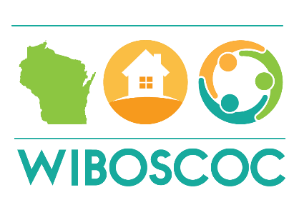 Contact Information
Shelbie Mittlestadt					Leigh Polodna
Housing Navigator-West CAP				Grant Specialist
shmittlestadt@wcap.org				leigh.polodna@wibos.org 
Phone: 715-928-9120					Phone:  608-406-9757


Carrie Poser
BOS CoC Director
Carrie.poser@wibos.org
Phone: 715-598-3301